Diseases of Musculoskeletal System
Class-1(RICKETS)
Dr. Ranveer  Kumar SinhaAssistant Professor cum Junior Scientist
E-mail: ranveervet@rediffmail.com
Department of Veterinary  Medicine Bihar Veterinary College, Patna – 800 014(BASU, Patna)
Rickets
A disease of chronic nature affecting young growing animals. 
It is characterized by defective calcification of growing bones leading to deformity of skeleton and disturbance in general health. 
The lesion is failure of provisional calcification with persistent hypertrophic cartilage and enlargement of epiphysis
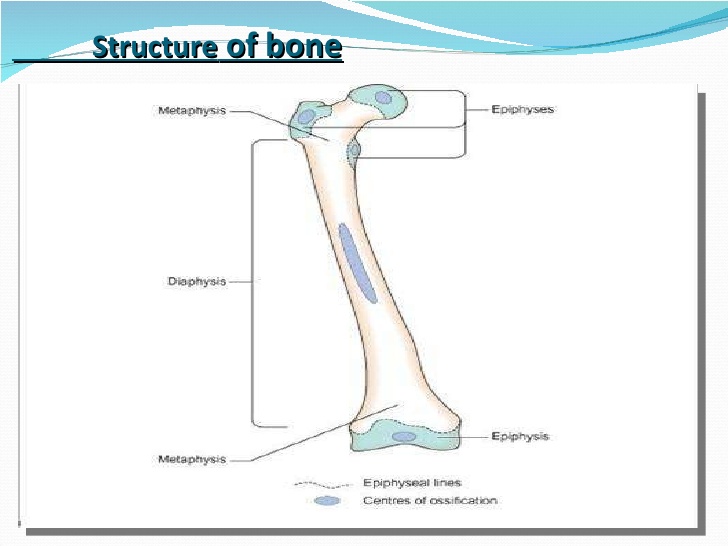 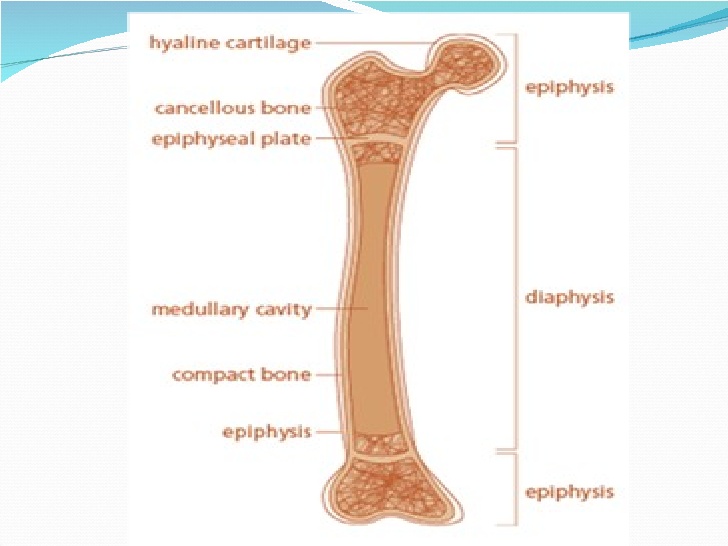 Etiology
Caused by factors disturbing metabolism of calcium & phosphorus.
Calcium metabolism is very much dependant on phosphorus and vit.D.
It may result from lack/deficiency of calcium , phosphorus or vit.D or their disturbances in metabolism.
Factors causing deficiency of calcium
1) Deficiency in diet e.g. meat and by-products. 
2) Deficiency due to improper absorption from gut due to
a) vit.D deficiency. 
b) Alkaline pH of digesta. 
c) formation of insoluble complexes like oxalates, ca-soaps with organic acids etc. 
3) Improper Ca & P balance e.g excess phosphorus in meat & by-products form insoluble Ca3(PO4)2 which is excreted in faeces.
4)Steatorrhoea as in pancreatic and liver diseases 
5) Renal diseases :- 
a) Less phosphorus excretion inhibiting Ca⁺⁺ absorption due to formation of insoluble compounds. 
b) Increased nitrogenous wastes in blood leading to acidosis for which Ca⁺⁺ acts as base so is less available for mineralization for other processes. 
c) Reduced synthesis of 1,25(OH)2 vit. D or calcitriol. 
6) Presence of endoparasites.
Factors causing deficiency of phosphorus
1) Deficiency in diet as in milk and diary products. 
2) Formation of insoluble complexes as with Ca , Fe , & Al when taken in excess. 
3) Dogs having habit of ingesting grass containing phytic acid forming insoluble complexes.
Factors causing deficiency of Vit . D
1) Deficiency in diet like milk, cream, egg yolk & animal fat. 
2) Deficiency of sunlight as in dogs retained indoors. 
3) Steatorrhoea as in diseases of liver and pancrease.
CALCIUM PHYSIOLOGY : BLOOD CALCIUM
Calcium flux into and out of blood: 
IN” factors: intestinal absorption, bone resorption 
OUT” factors: renal excretion, bone formation (ca incorpation into bone) 
Balance between “IN” and “OUT” factors maintained by : 
organ physiology of gut, bone, and kidney 
hormone function of PTH , Vit. D. and Calcitonin.
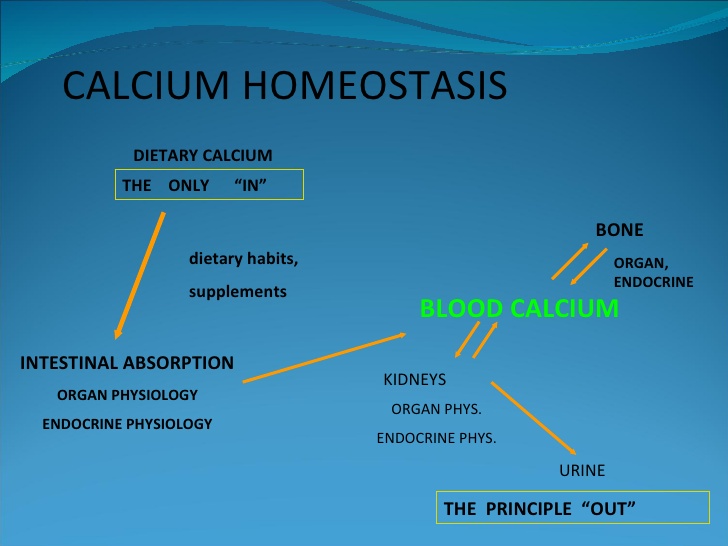 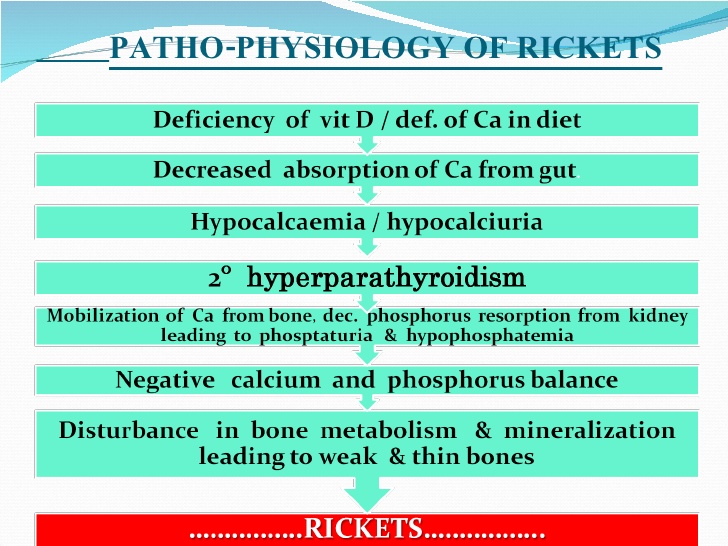 CLINICAL FINDINGS
Stunted growth. 
“Bow legs” condition due to abnormal curvature of long bones usually forward and outward at the knee. 
Enlargement of limb joints mostly distal ends of radius & ulna. 
Enlargement of costochondrial junctions appearing as string of beads(rachitic rosary).
Stiffness of joint, lameness and tendency to lay down. 
Narrowing of chest cavity due to abnormal bending of ribs(pigeon chest). 
Flat toe appearance’ due to flattening of bones and relaxation of muscles & tendons. 
Impaired muscular activity leading to lameness 
Animal very much susceptible to fracture of bone. 
Arched back condition. 
Pot bellied appearance of abdomen. 
Deformity of pelvic bones will later cause maternal dystocia. 
Eruption of teeth is delayed and irregular , often badly aligned and wear rapidly & unevenly
Clinical pathology
There may be decreased serum & phosphorus level. 
Increased level of alkaline phosphatase enzyme. 
Confirmatory diagnosis by radiological examination of bone (lack of density , wide epiphyseal plate & epiphyseal line which are very much pathogonomic , wooly & moth eaten appearance of epiphyseal ends of long bones)
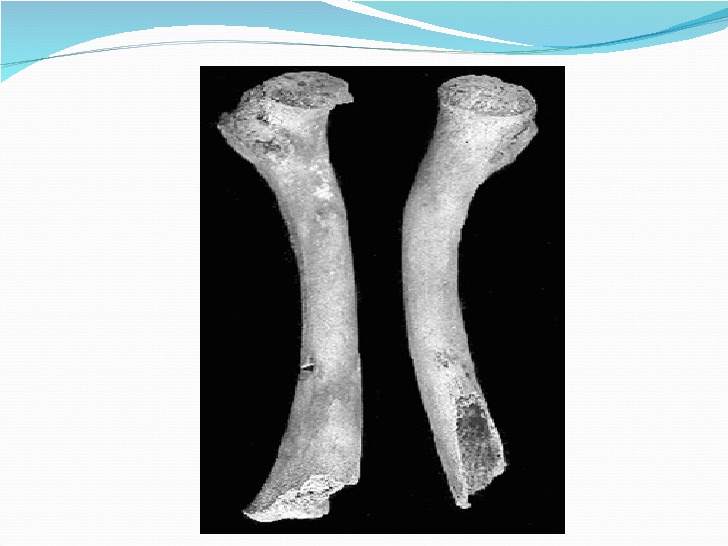 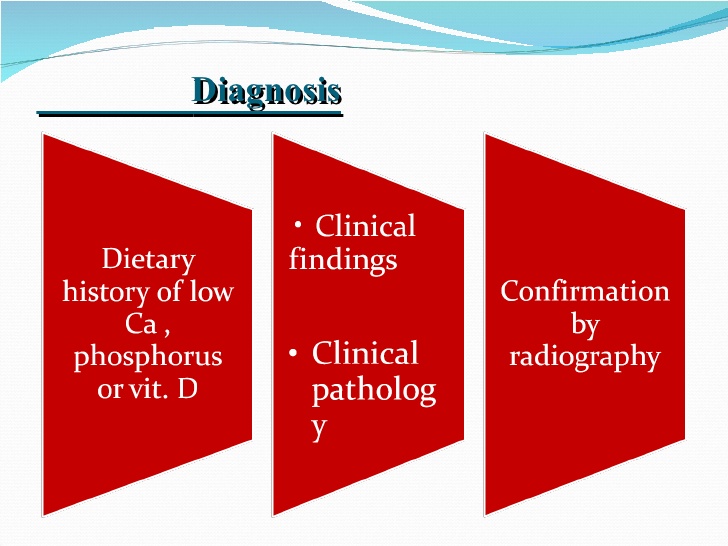 Treatment
Change of diet to major commercial balanced dog or cat foods which contain sufficient vit.D content. Animal may respond within 3 week otherwise vit.D therapy can be recommended. 
Vit.D therapy at a suggested level of 10-12 times, the daily requirement on alternate days for 1 week (daily req. of dog is 700 I.U. 
Supplementation of Calcium by oral feeding( bone meal , limestone powder, mineral mixtures ) and injections. 
Adequate exposure to sunlight.
Feeding some organic meals such as liver, kidney, heart, & cod liver oil to pups will correct the condition( rich source of vit.D). 
Massaging of bones with oil and then putting the animal in sunlight proves useful. 
Correction of other disease conditions indirectly affecting bone metabolism.
THANKS YOU !